Neue Lernwelten gestalten mit OER
Jan Neumann, Leiter Recht und Organisation, Hochschulbibliothekszentrum NRW (hbz)
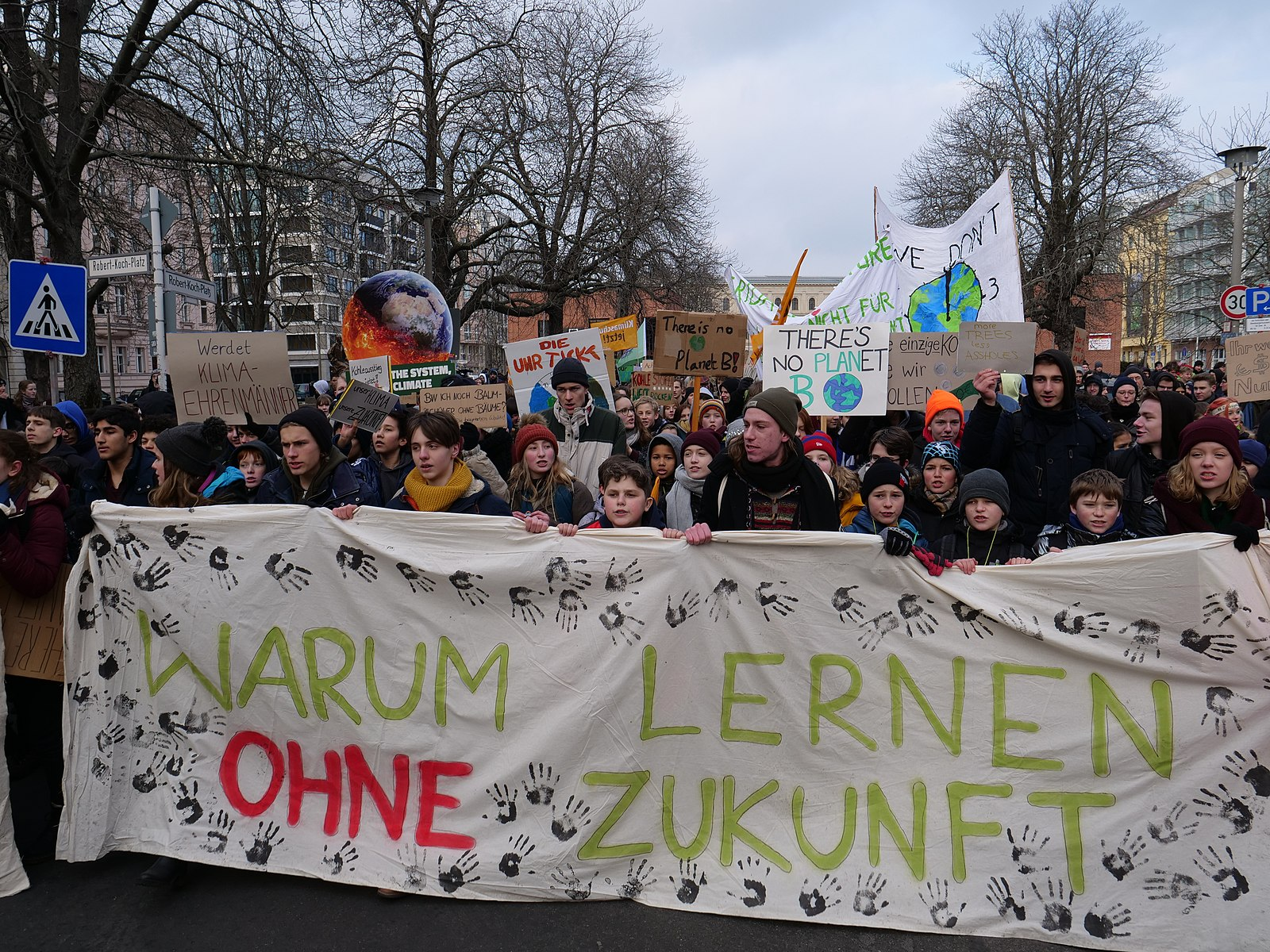 [Speaker Notes: Sie kennen die Bilder
Was wir da gerade beobachten können ist der historisch einmalige Fall, dass Kinder auf die Straße gehen um die älteren Generationen endlich zum Handeln zu bewegen anstatt, in Vogel-Strauß-Taktik die bestehenden Probleme zu verdrängen oder vor Schock zu erstarren.
Klimaschutz und Nachhaltige Entwicklung sind zweifelsohne das epochale Schlüsselproblem der Bildung im 21 Jhd, wenn man mit Wolfgang Klafki sprechen möchte.
Die Frage, die wir uns als Eltern und als Vertreter des Bildungssystem stellen müssen ist,  wie wir die Jugend darauf vorbereiten können, die Probleme zu lösen, die sie lösen müssen.


https://de.wikipedia.org/wiki/Datei:Front_banner_of_the_FridaysForFuture_Demonstration_25-01-2019_Berlin_12.jpg]
Wir brauchen kreative und kooperative Problemlöser!
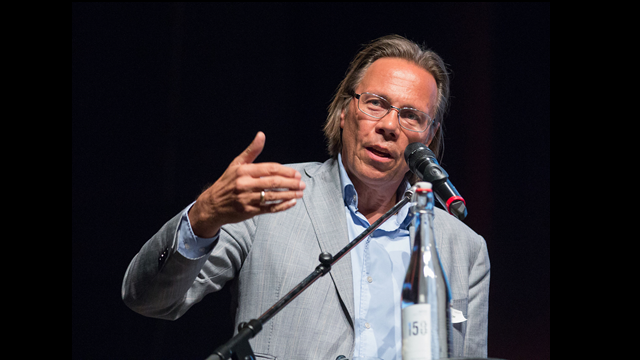 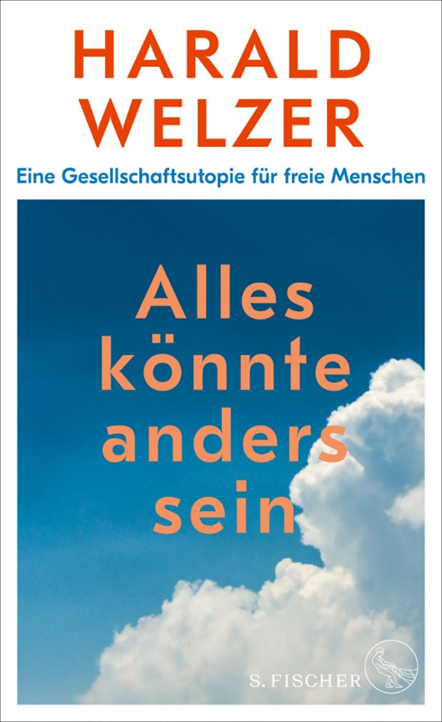 1. „Die fetten Jahre sind vorbei“ kann als frohe Botschaft verstanden werden. 
2. Es ist alles schon da, nur falsch zusammengesetzt.
3. Kleinstmögliche Zustandsveränderung kann jede und jeder. 
4. Heterotopie ist die neue Utopie. 
5. Die menschliche Welt besteht im Zwischenmenschlichen. 
6. Die Welt kann freundlich sein. 
7. Utopien muss man anschauen können. 
8. Heimat ist dort, wo es nicht egal ist, ob es mich gibt. 
9. Zeit kann man ebenso gut auch verschwenden. 
10. Es ist nicht mehr 5 vor 12. 
11. Morgen Mittag beginnt das Neue.
[Speaker Notes: Vielleicht ist ja die anstehende Digitalisierung eine Chance, das Bildungssystem umzugestalten, es nicht nur digital nachzubauen, sondern zu transformieren?]
Wie kann Offene Bildung die große Transformation unterstützen?
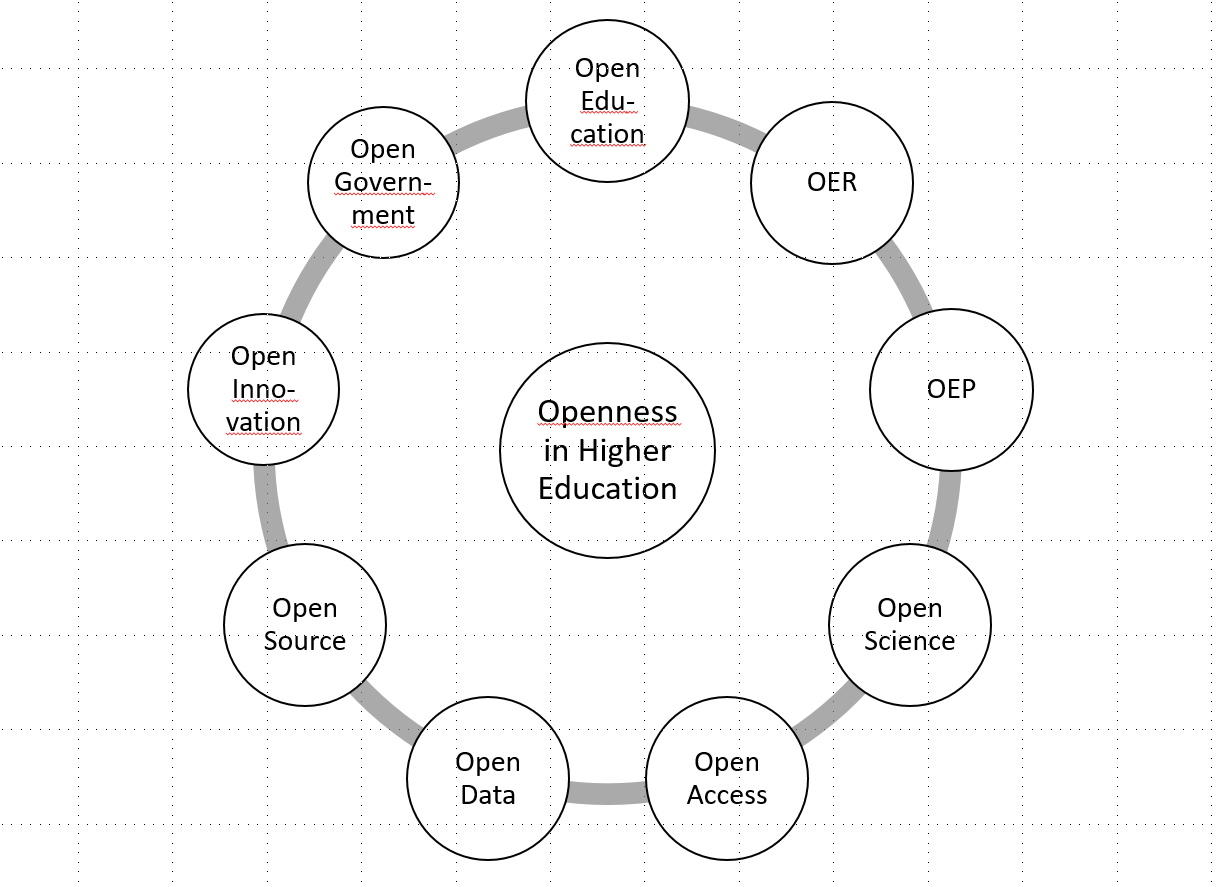 Spielarten von Offenheit
Bildungsmaterialien, die gemeinfrei sind oder unter einer offenen Lizenz veröffentlicht wurden, welche den kostenlosen Zugang, sowie die kostenlose Nutzung, Bearbeitung und Weiterverbreitung durch Andere ohne oder mit geringfügigen Einschränkungen erlaubt.
(UNESCO Paris-Declaration)
Definition OER
OER = Bildungsmaterialien + Offene Lizenz
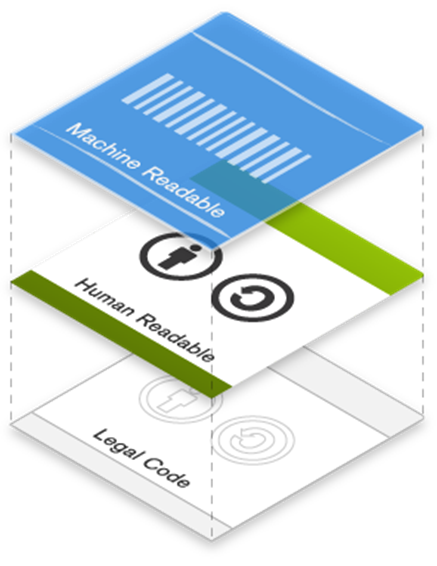 [Speaker Notes: http://creativecommons.org/images/license-layers.png]
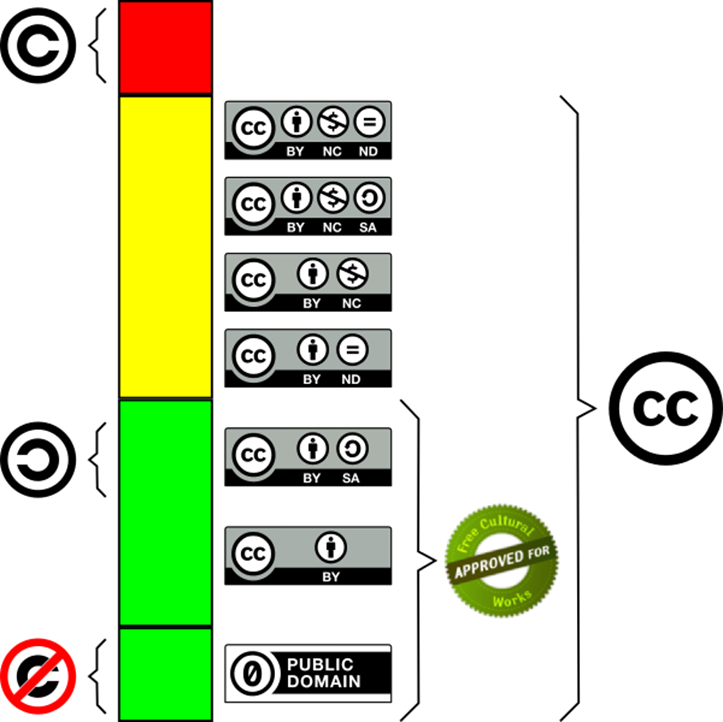 [Speaker Notes: https://commons.wikimedia.org/wiki/File:Creative_Commons_Semaforoa.svg]
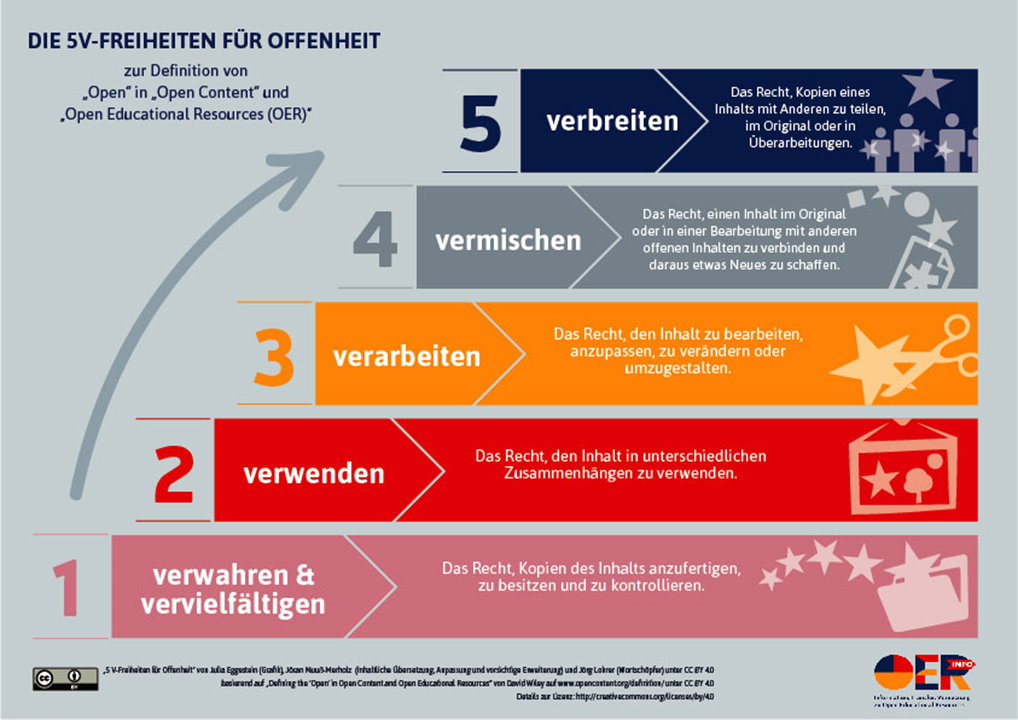 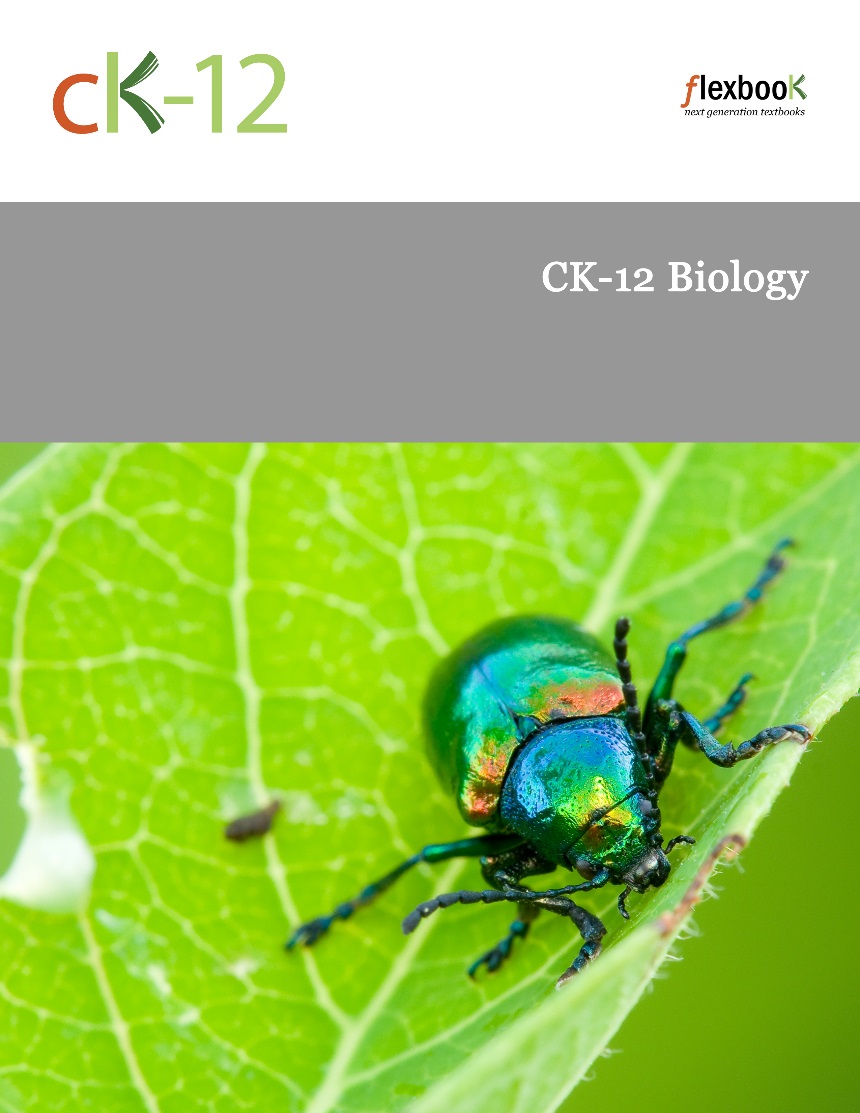 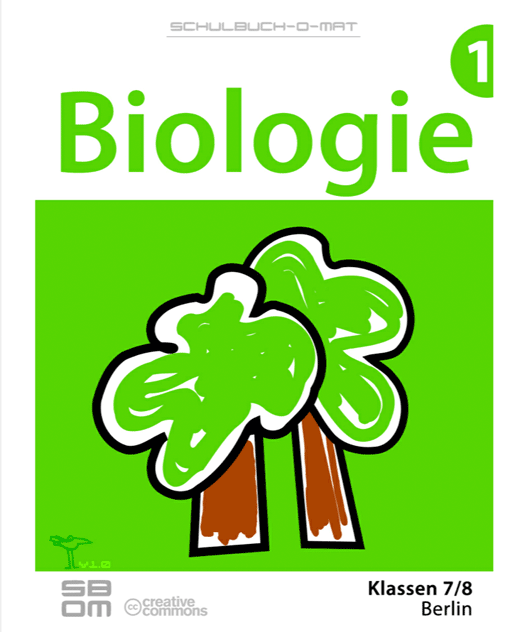 Lizenz-Mechanik
[Speaker Notes: Describe here how an american schoolbook can transform itself into an german schoolbook]
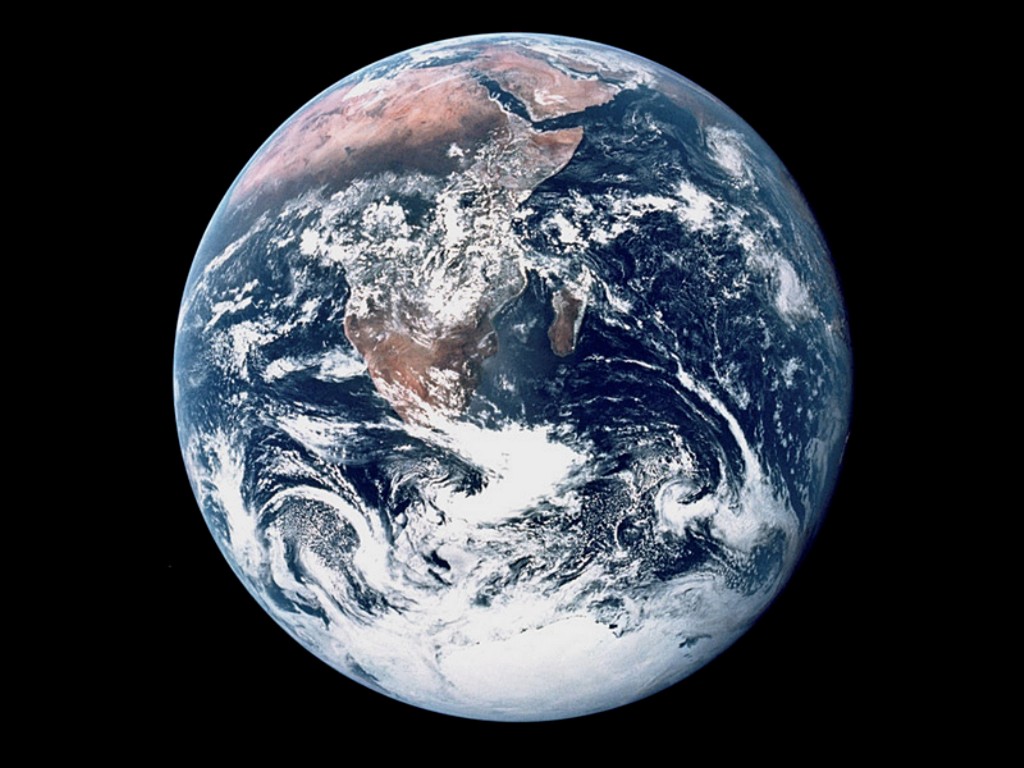 “Die UNESCO glaubt, dass universeller Zugang zu hochqualitativer Bildung der Schlüssel zur Entwicklung von Frieden, nachhaltiger sozialer und ökonomischer Entwicklung und interkulturellem Dialog ist.”
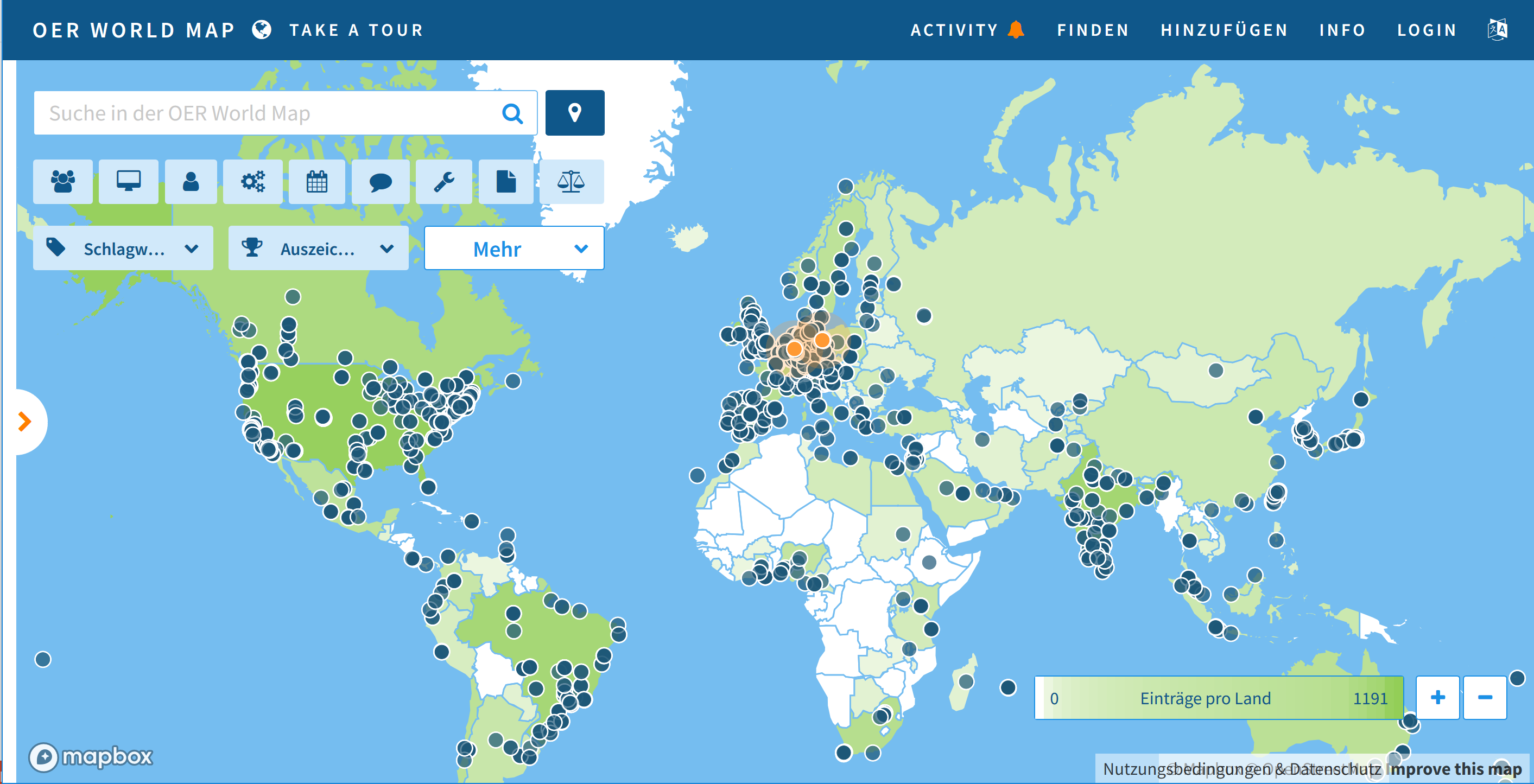 [Speaker Notes: Trotz vieler Anstrengungen haben wir noch keinen Beweis, dass OER die Bidlung revolutioniert, aber wir haben die beste Narrative.]
Top Down
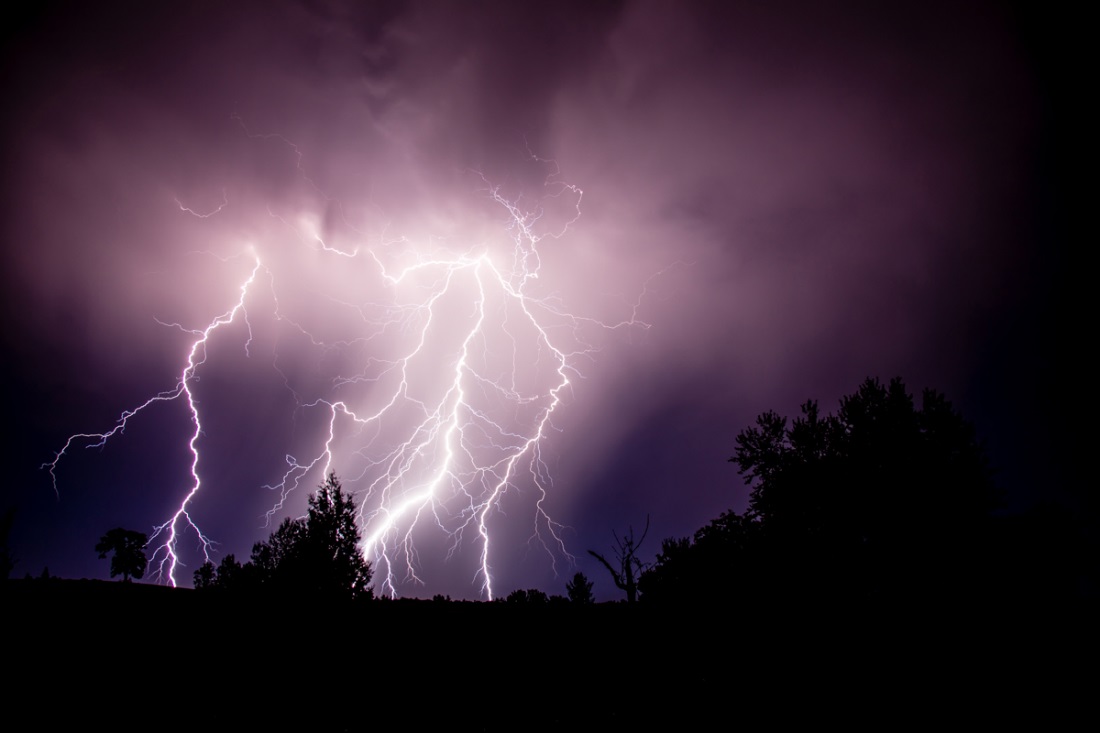 Unter- und Überordnung
Zwang („push“)
Wettbewerb
Formalisierung & Bürokratie
Linear planend
Vermeidet Zufall
Gleichordnung
Freiwilligkeit („pull“)
Kooperation
Agilität
Organisch wachsend
Integriert Zufall
Bottom Up
„Lightning_03“ by Oregon Department of Transportation, CC-BY
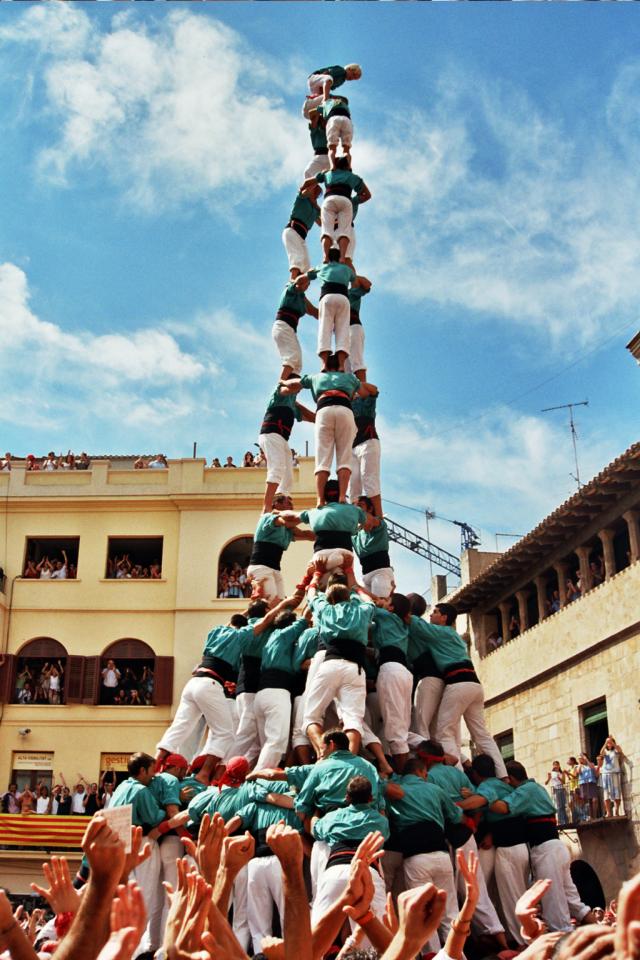 Kooperation jetzt!
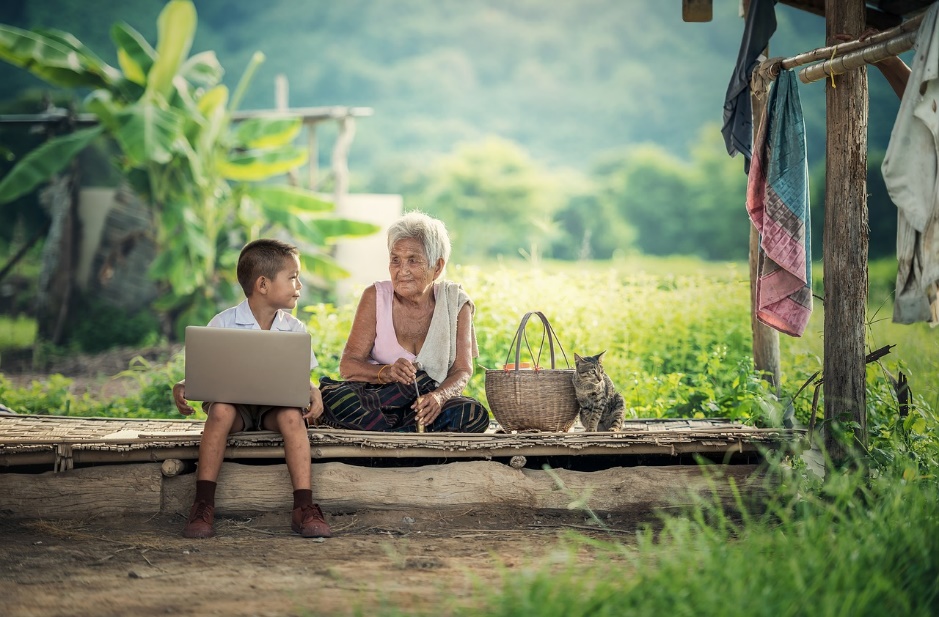 Kooperation= vertrauensbasierte & lösungsorientierte Kommunikation
Foto: Pixabay
[Speaker Notes: Warum ist Kooperation so wichtig?
Annahme: Komplettes Redesign unserer Gesellschafts- und Staatsstrukturen und Prozesse ist erforderliche.
Das Bildungssystem bietet einen geschützten Raum, in dem wir neue kooperative Verhaltensformen entwickeln können.
Schulabgänger / Arbeitseinsteiger können die erlernten kooperativen Arbeitsformen in ihr Arbeitsleben und damit in das Redesign einbringen.
Transparente Aushandlungsprozesse werden in der Schule gelernt und ins Arbeitsleben übertragen.]
Drei Archetypen
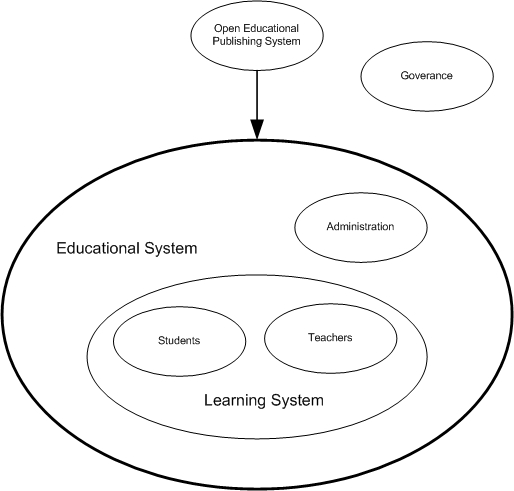 Externe Produktion
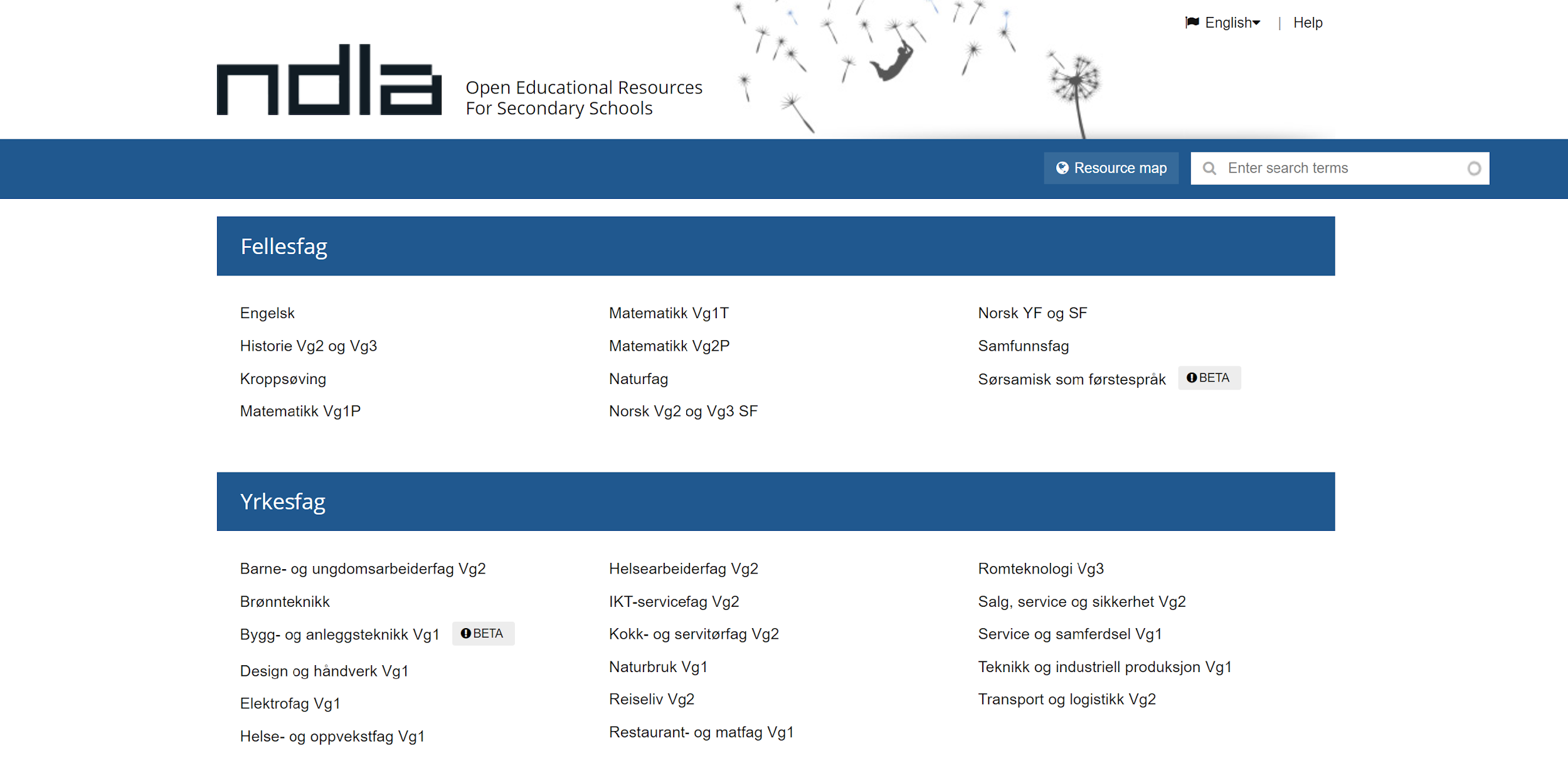 Erstellung durch Lehrende
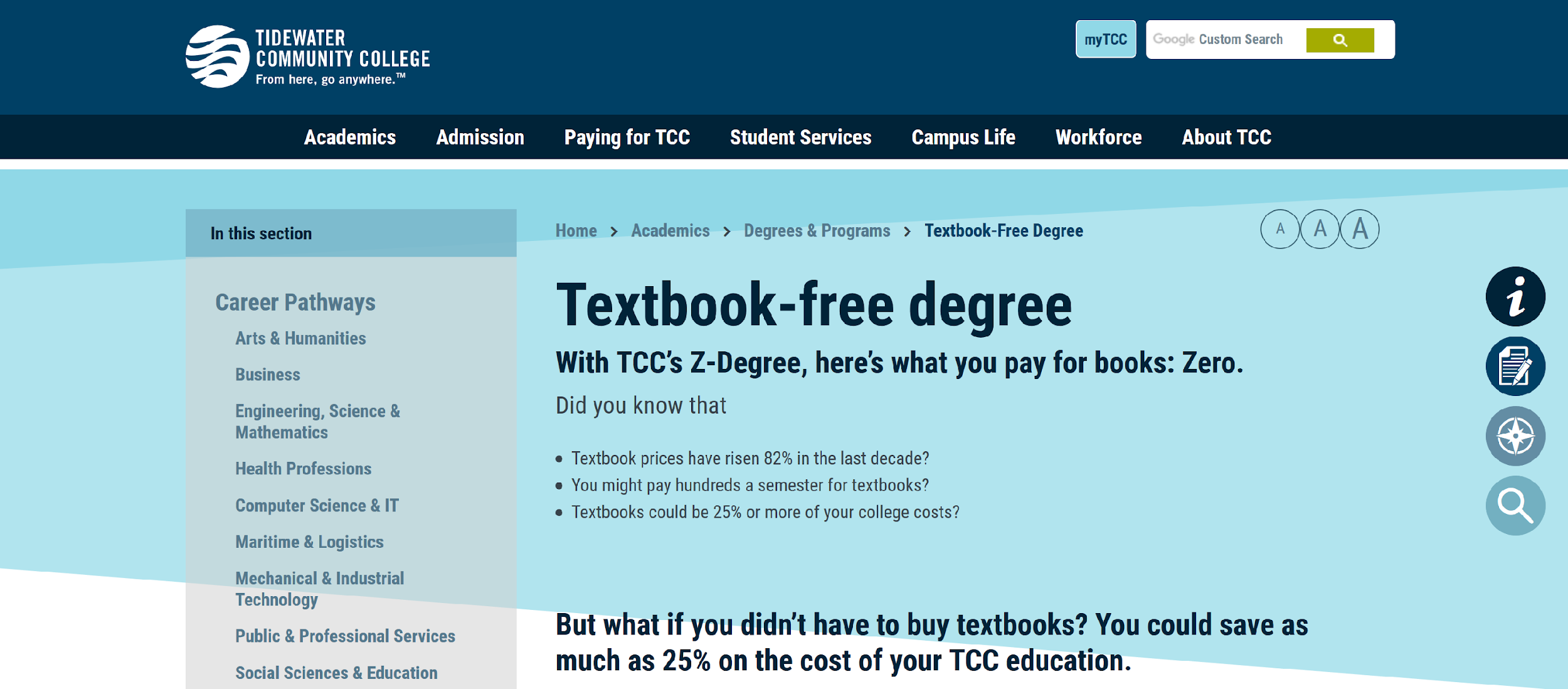 Erstellung durch Lernende
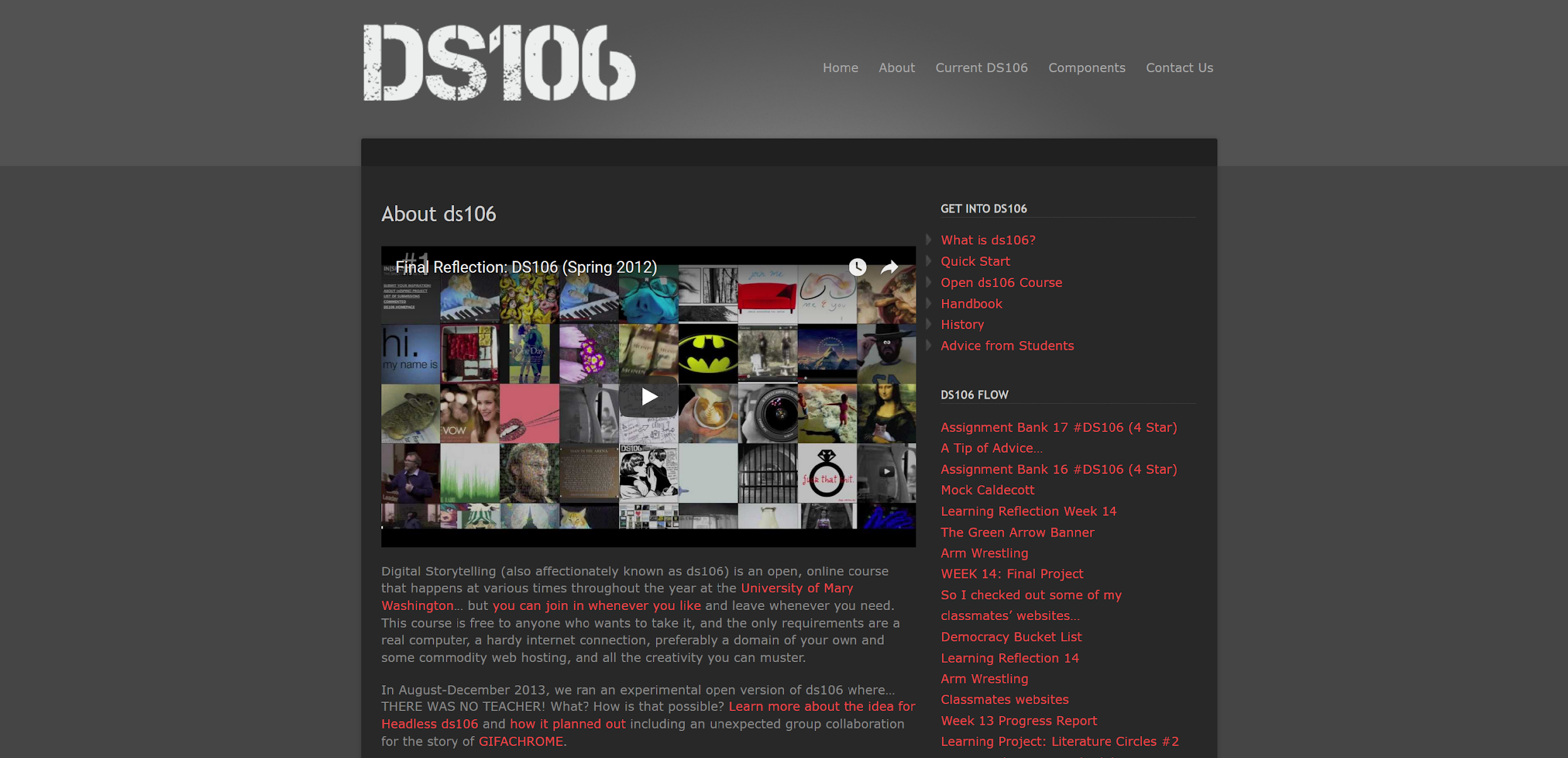 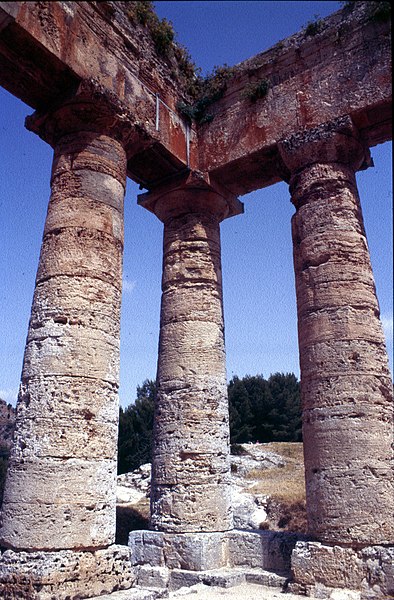 Drei Säulen erfolgreicher
 OER-Initiativen
[Speaker Notes: https://fi.m.wikipedia.org/wiki/Tiedosto:Segesta-116-Tempel-drei_Saeulen-1986-gje.jpg]
Anreize (Vorprojekt Content Marktplatz NRW)
Reichweite und breite Nutzung
Reputation und Wertschätzung
Unterstützung bei der Contenterstellung
Fachlicher Austausch mit anderen Hochschullehrenden
Mit dabei sein
Geben und Nehmen
Das Bereitstellen geht schnell und einfach
Rechtssicherheit
Kontrolle über Inhalte behalten
Qualitätssicherung der eigenen Lehre
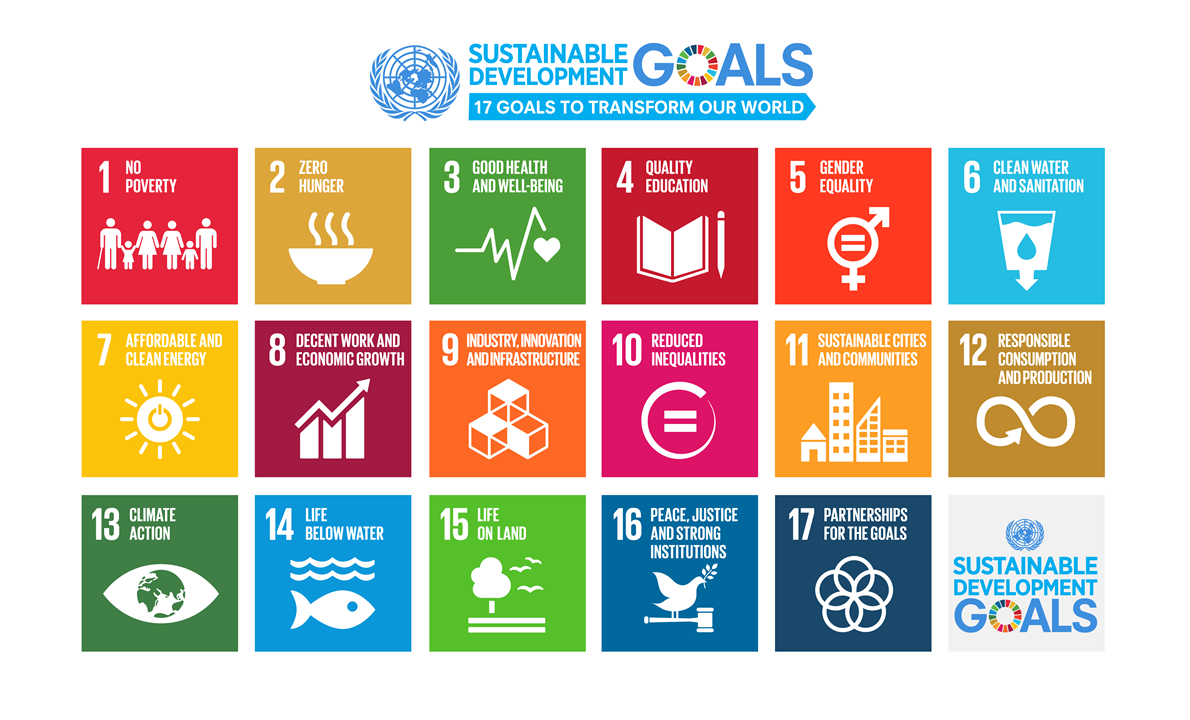 Vielen Dank!
Jan Neumann, @trugwaldsaenger,  neumann@hbz-nrw.de
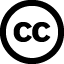 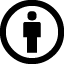 „Neue Lernwelten gestalten mit OER“ von Jan Neumann, CC BY 4.0